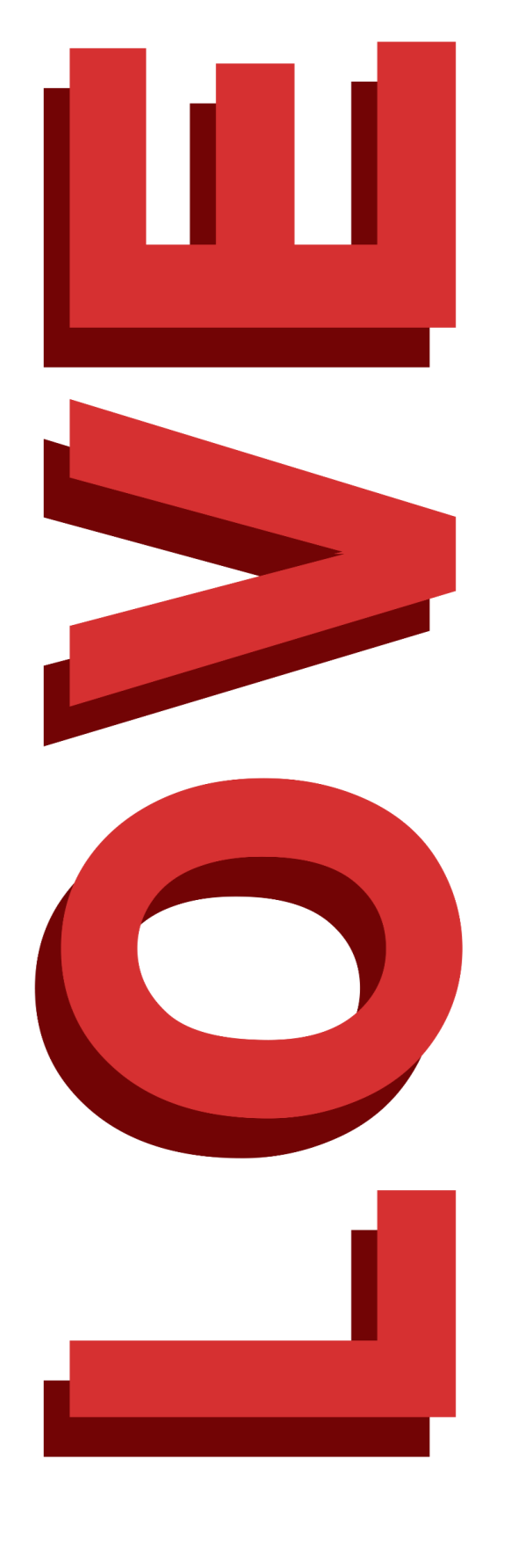 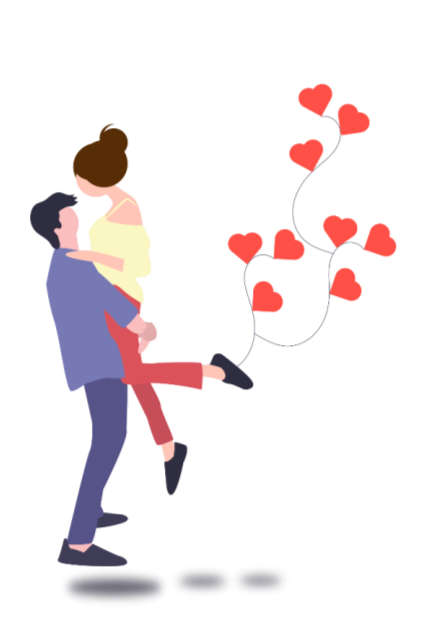 Valentine´s Day
2.14
情人节
情人节
Life isn't about waiting for the storm to pass. it's about learning to dance Life isn't it's about learning to dance in the rain.
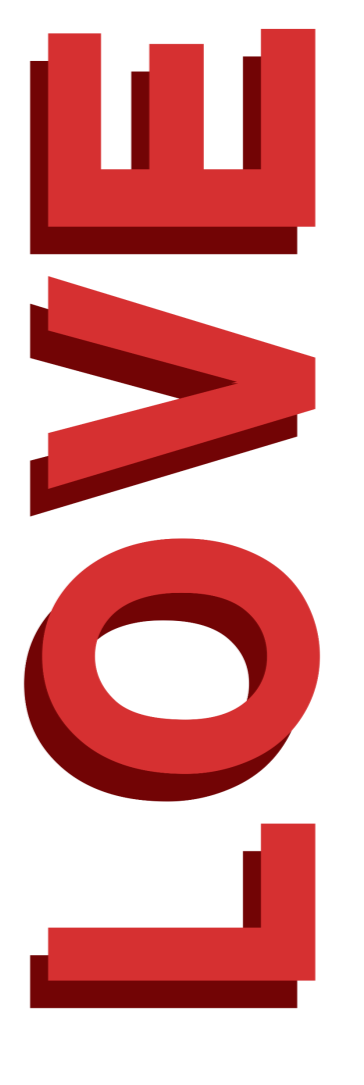 目录 content
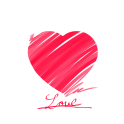 Part 01  输入标题
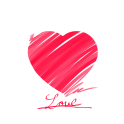 Part 02  输入标题
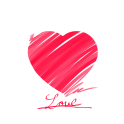 Part 03  输入标题
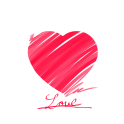 Part 04  输入标题
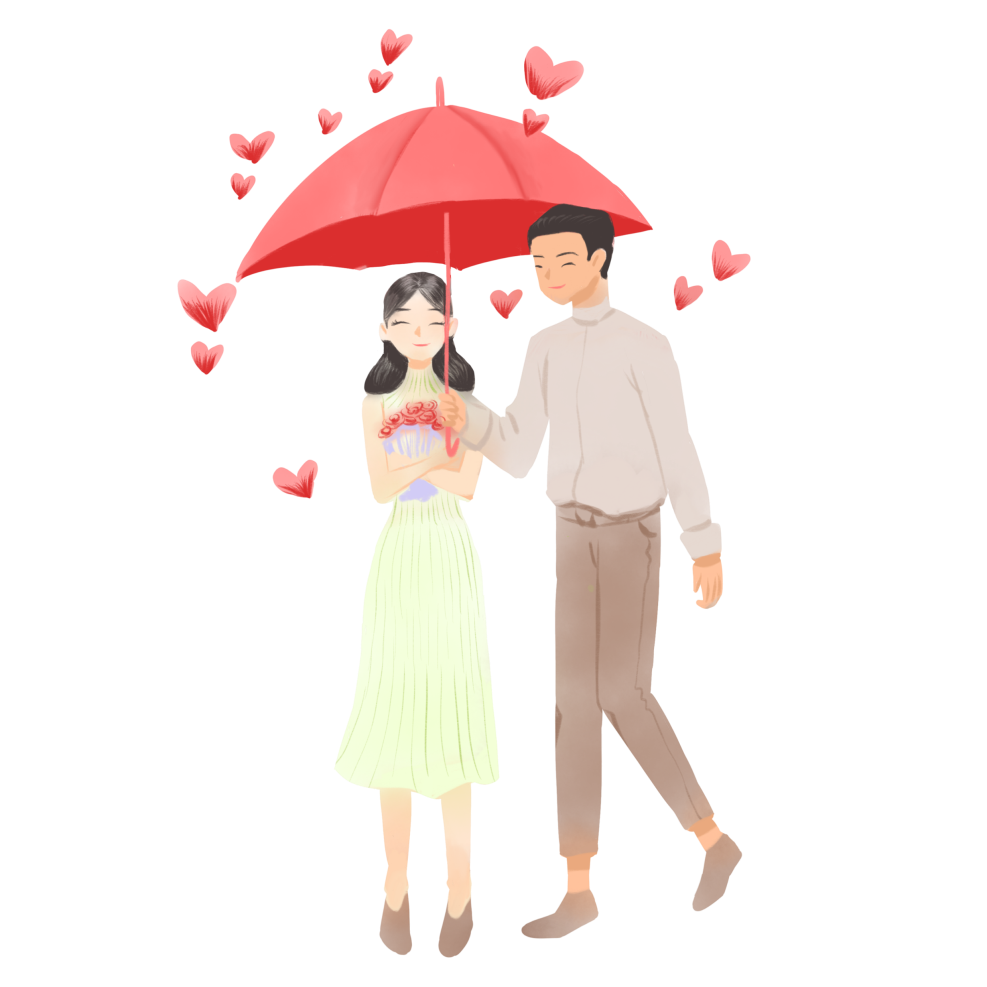 输入标题
Part 01
Part 01
Life isn't about waiting for the storm to pass. it's about learning to dance Life isn't it's about learning to dance in the rain.
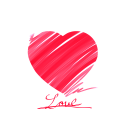 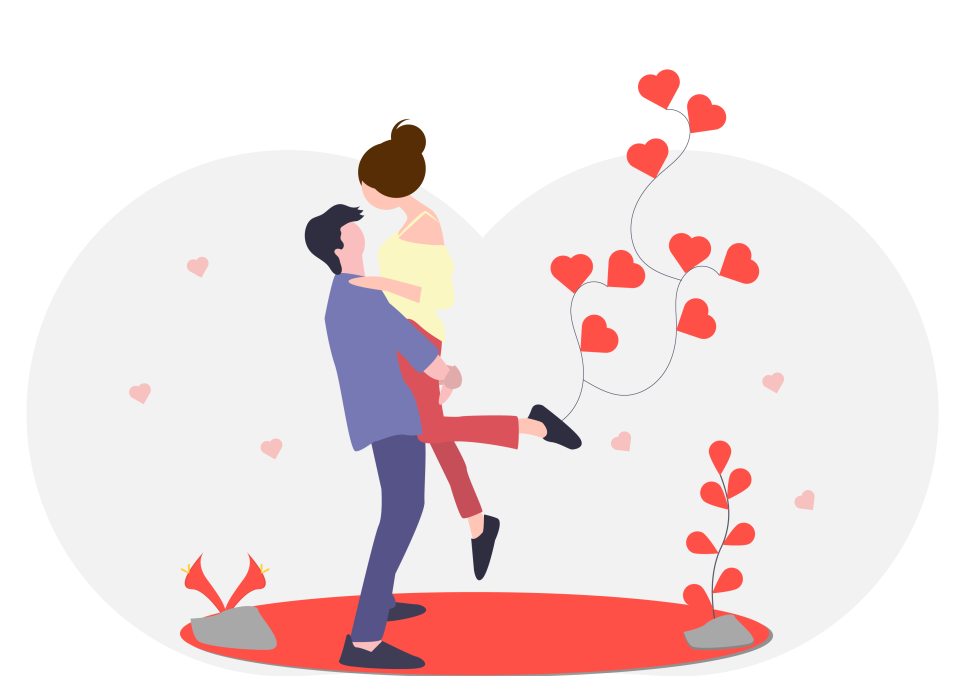 输入标题
输入标题
Please enter text here.Please enter text here.Please enter text Please enter text Please enter text Please enter text Please enter text 

Please enter text here.Please enter text here.Please enter text Please enter text Please enter text Please enter text Please enter text
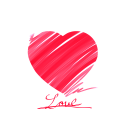 输入标题
请输入文字内容，请输入文字内容，请输入文字内容，请输入文字内容，请输入文字内容，请输入文字内容，请输入文字内容，请输入文字内容，请输入文字内容，请输入文字内容，请输入文字内容，请输入文字内容，请输入文字内容，请输入文字内容，请输入文字内容，请输入文字内容
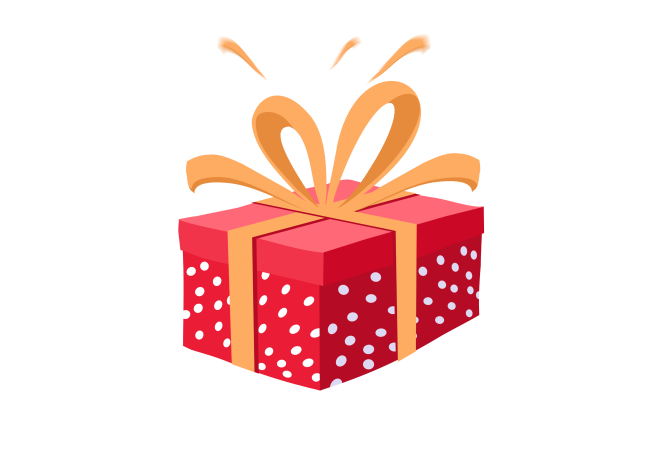 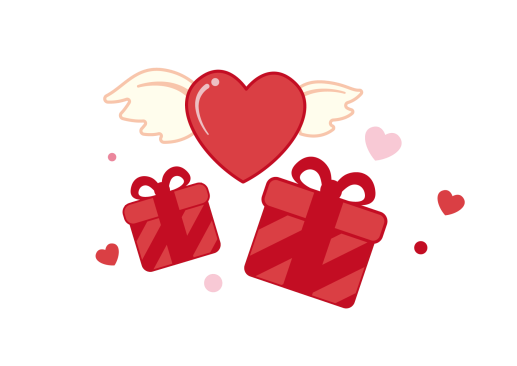 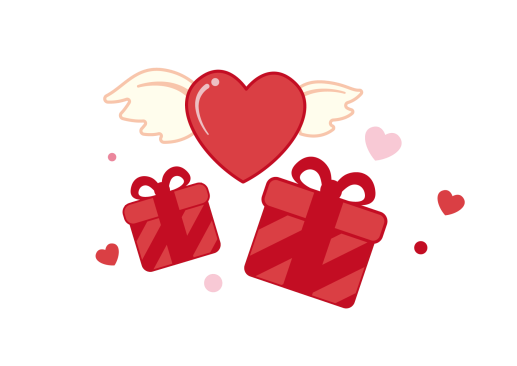 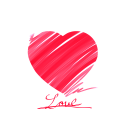 输入标题
输入标题
输入标题
Please enter text here.Please enter text here.Please enter text Please enter text
Please enter text here.Please enter text here.Please enter text Please enter text
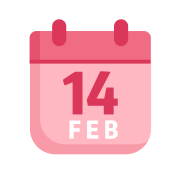 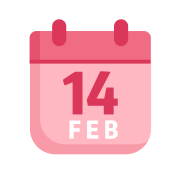 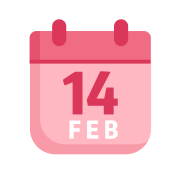 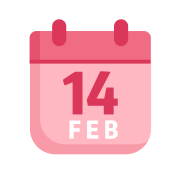 输入标题
输入标题
Please enter text here.Please enter text here.Please enter text Please enter text
Please enter text here.Please enter text here.Please enter text Please enter text
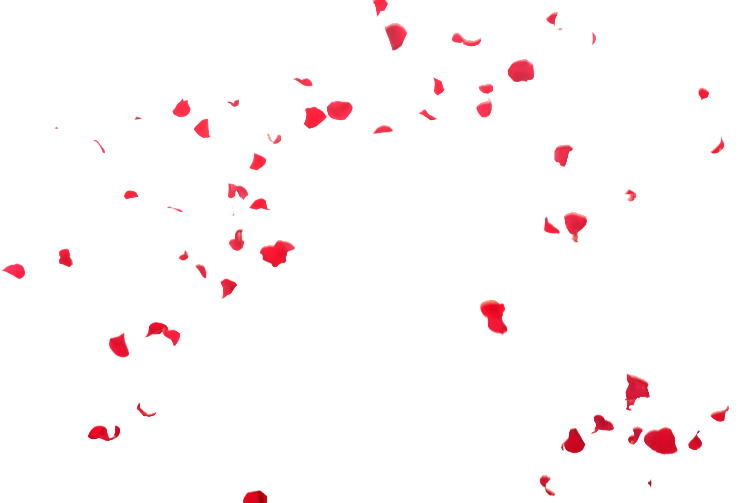 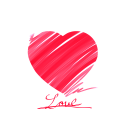 输入标题
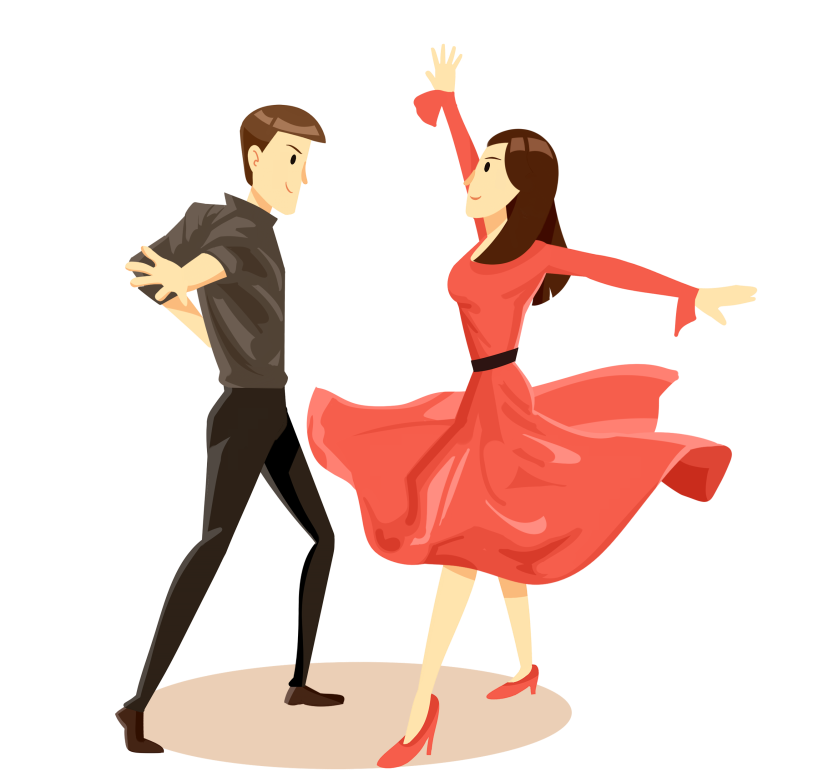 输入标题
Please enter text here.Please enter text here.Please enter text Please enter text
输入标题
Please enter text here.Please enter text here.Please enter text Please enter text
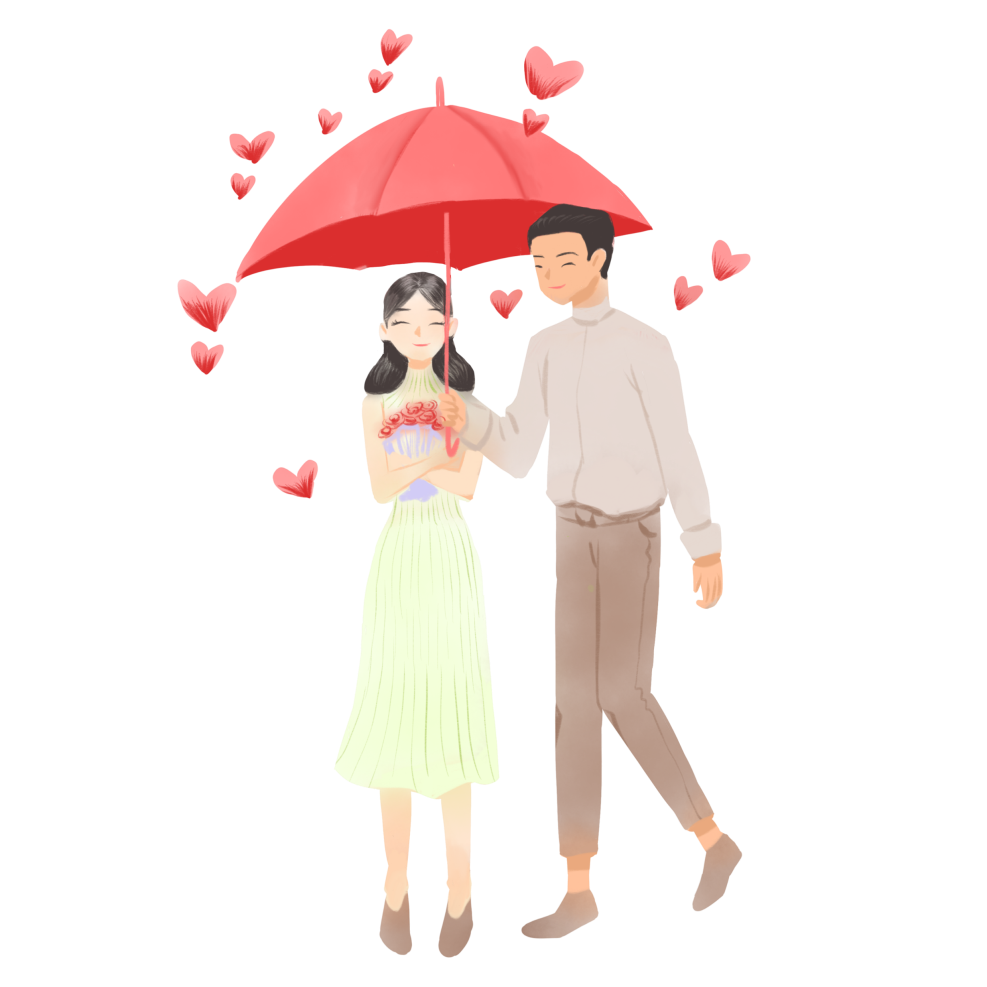 输入标题
Part 02
Part 02
Life isn't about waiting for the storm to pass. it's about learning to dance Life isn't it's about learning to dance in the rain.
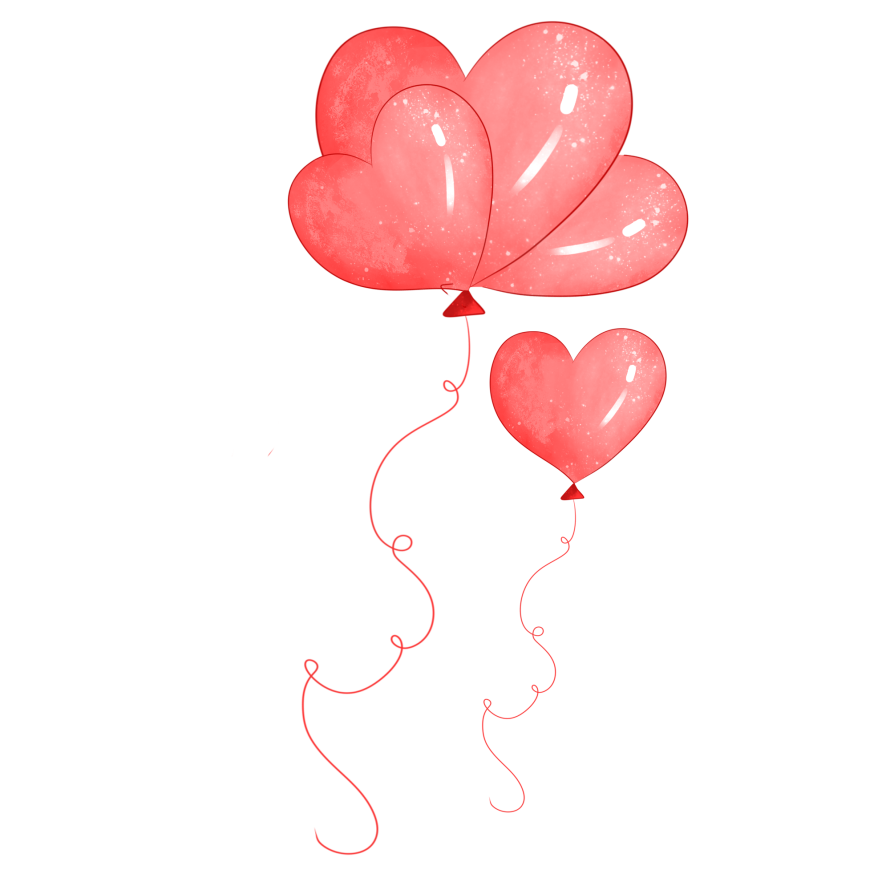 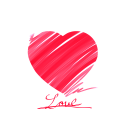 输入标题
输入标题
输入标题
Please enter text here.Please enter text here.Please enter text Please enter text
Please enter text here.Please enter text here.Please enter text Please enter text
输入标题
输入标题
Please enter text here.Please enter text here.Please enter text Please enter text
Please enter text here.Please enter text here.Please enter text Please enter text
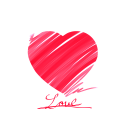 输入标题
添加文本信息
添加文本信息
添加文本信息
输入标题
输入标题
输入标题
Please enter text here.Please enter text here.Please enter text here.Please enter text here.
Please enter text here.Please enter text here.Please enter text here.Please enter text here.
Please enter text here.Please enter text here.Please enter text here.Please enter text here.
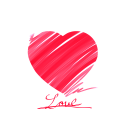 输入标题
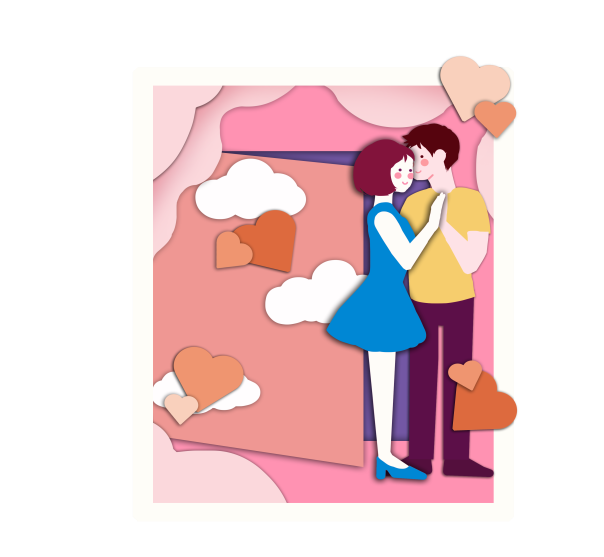 YOUR TITLE HERE
添加页面标题内容
请在此处添加具体内容，文字尽量言简意赅，简单说明即可，不必过于繁琐，注意板面美观度。请在此处添加具体内容，文字尽量言简意赅，简单说明即可，不必过于繁琐，注意板面美观度。
36.
48.
YOUR TITLE HERE
Short Text Here
Short Text Here
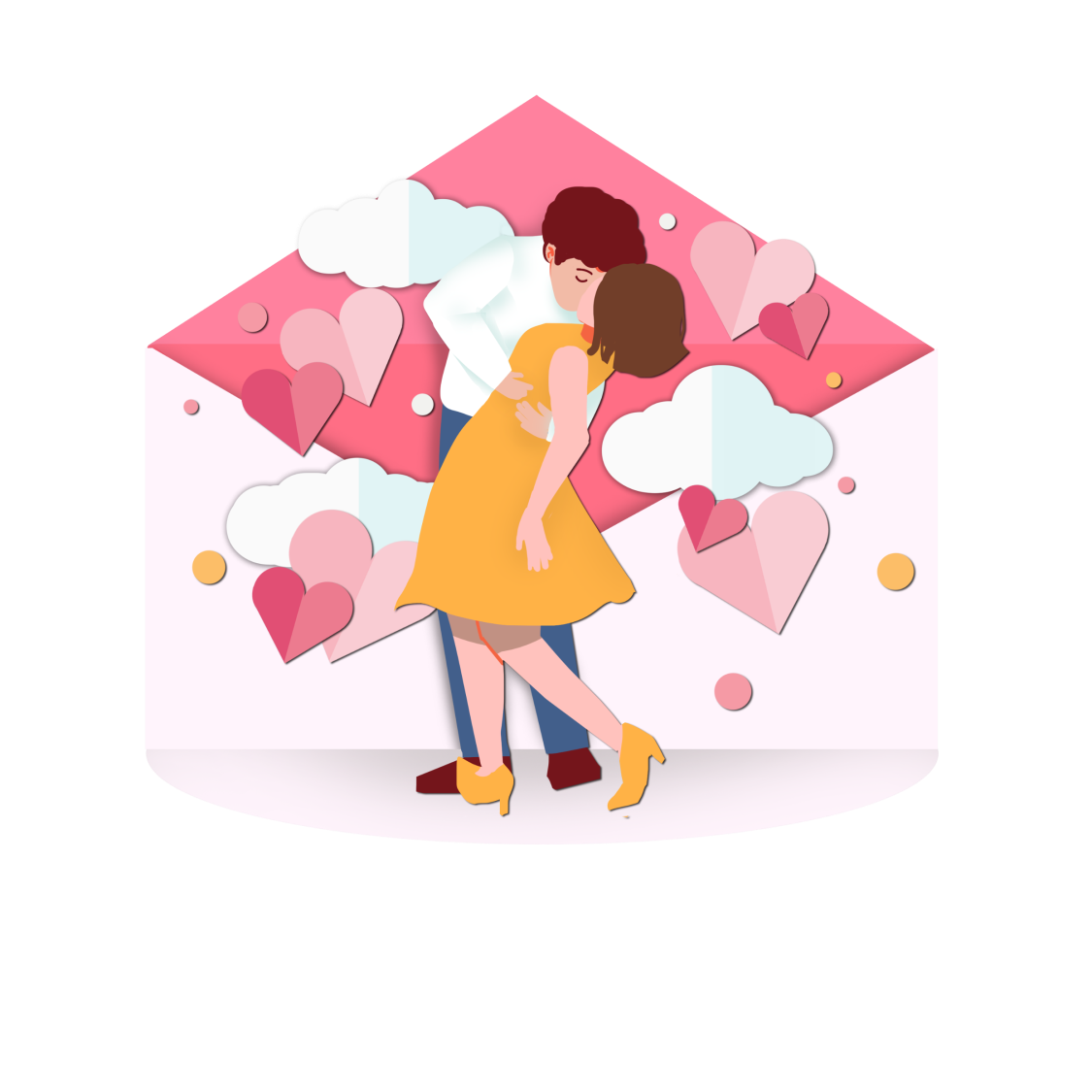 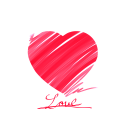 输入标题
输入标题
Please enter text here.Please enter text here.Please enter text Please enter text Please enter text Please enter text Please enter text 

Please enter text here.Please enter text here.Please enter text Please enter text Please enter text Please enter text Please enter text
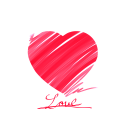 输入标题
输入标题
输入标题
输入标题
Please enter text here.Please enter text here.Please enter text here.Please enter text here.Please enter text here.Please enter text here
Please enter text here.Please enter text here.Please enter text here.Please enter text here.Please enter text here.Please enter text here
Please enter text here.Please enter text here.Please enter text here.Please enter text here.Please enter text here.Please enter text here
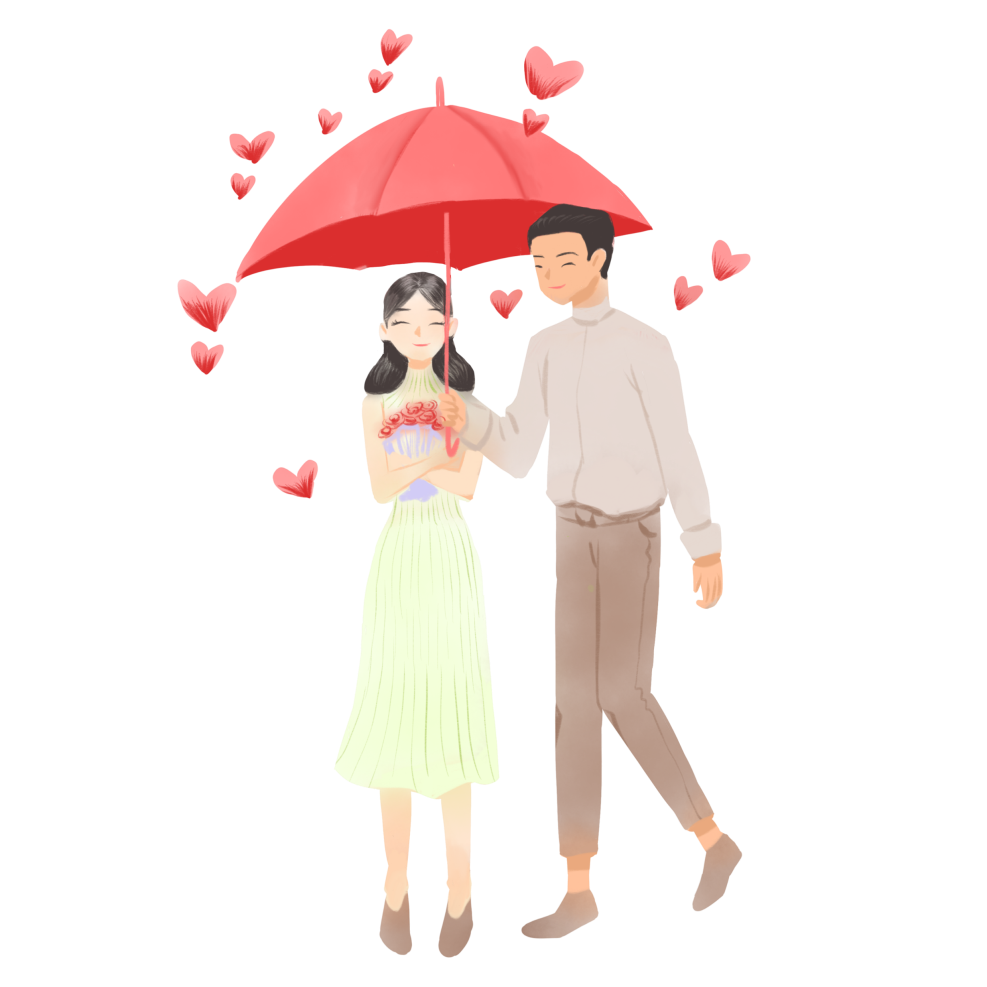 输入标题
Part 03
Part 03
Life isn't about waiting for the storm to pass. it's about learning to dance Life isn't it's about learning to dance in the rain.
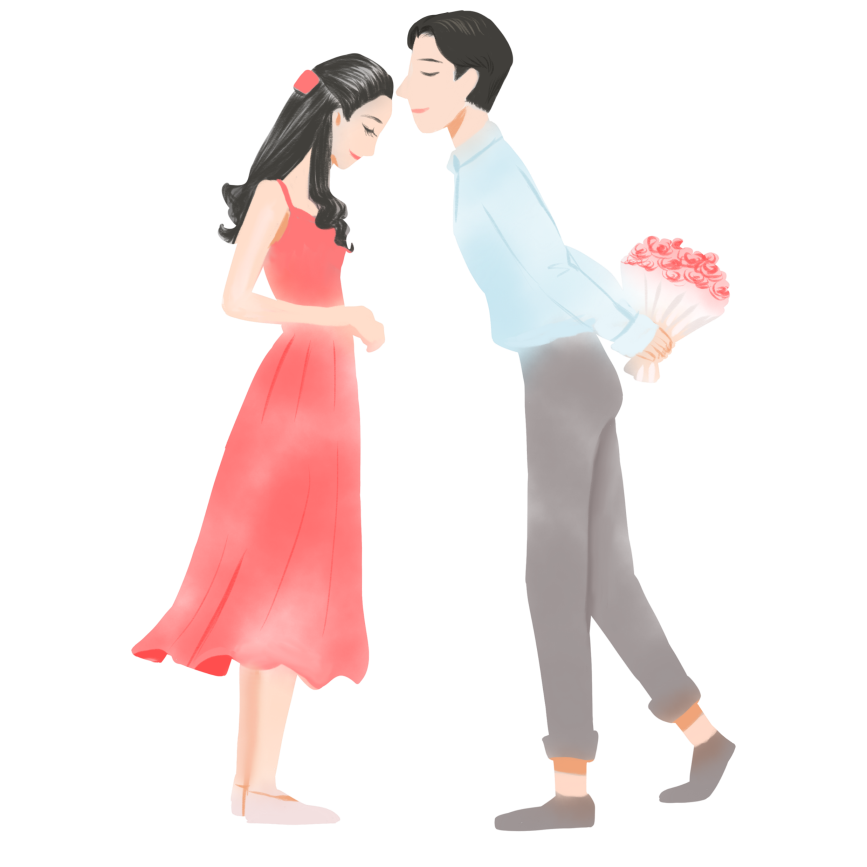 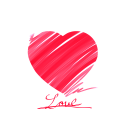 输入标题
输入标题
Please enter text here.Please enter text here.Please enter text here.Please enter text here.Please enter text here
输入标题
Please enter text here.Please enter text here.Please enter text here.Please enter text here.Please enter text here.
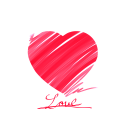 输入标题
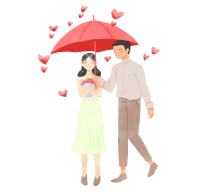 输入标题
输入标题
Please enter text here.Please enter text here.Please enter text here.Please enter text here.
Please enter text here.Please enter text here.Please enter text here.Please enter text here.Please enter text here.Please enter text here.Please enter text here.Please enter text here.
输入标题
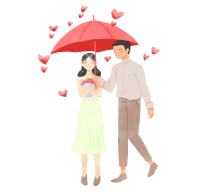 Please enter text here.Please enter text here.Please enter text here.Please enter text here.
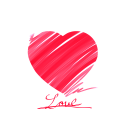 输入标题
50%
50%
20%
20%
输入标题
输入标题
50%
50%
20%
20%
输入标题
输入标题
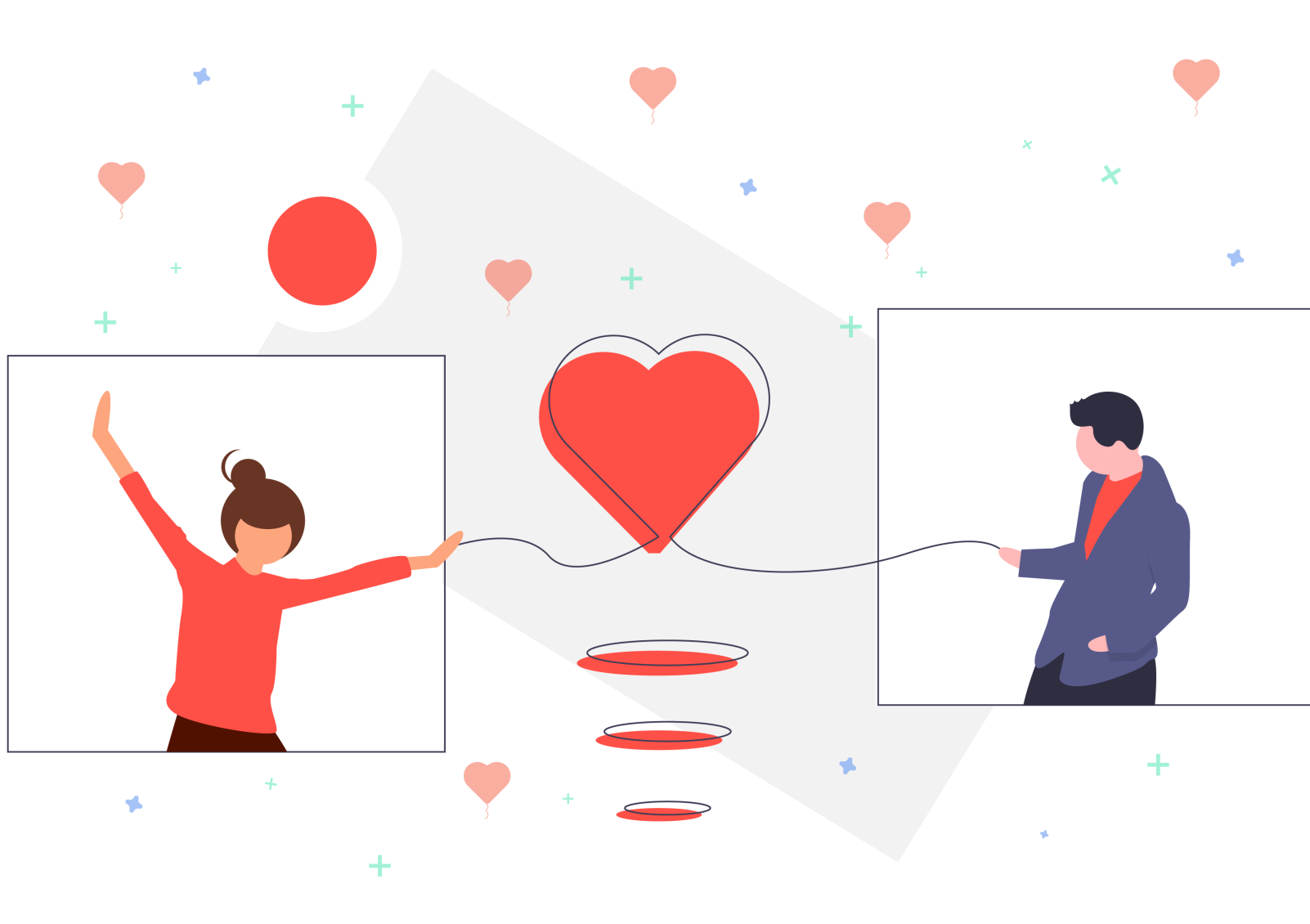 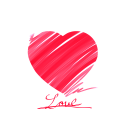 输入标题
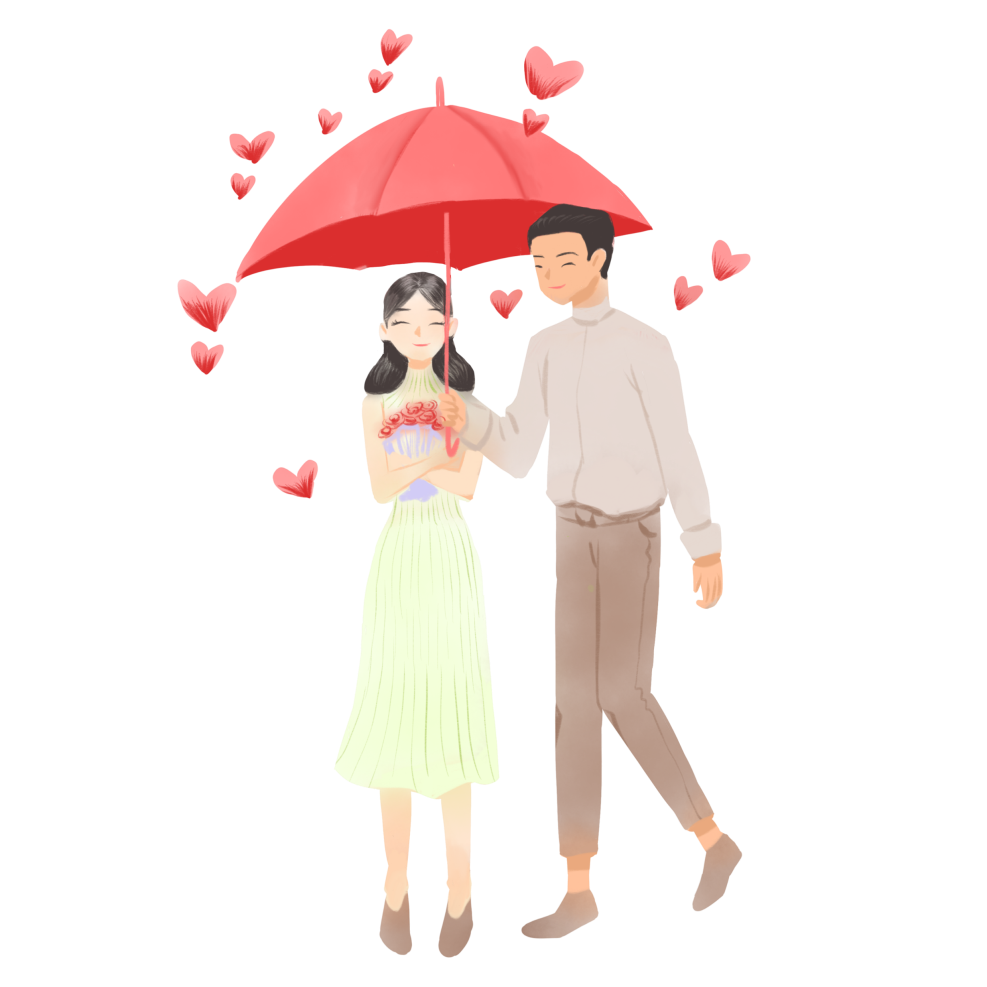 输入标题
Part 04
Part 04
Life isn't about waiting for the storm to pass. it's about learning to dance Life isn't it's about learning to dance in the rain.
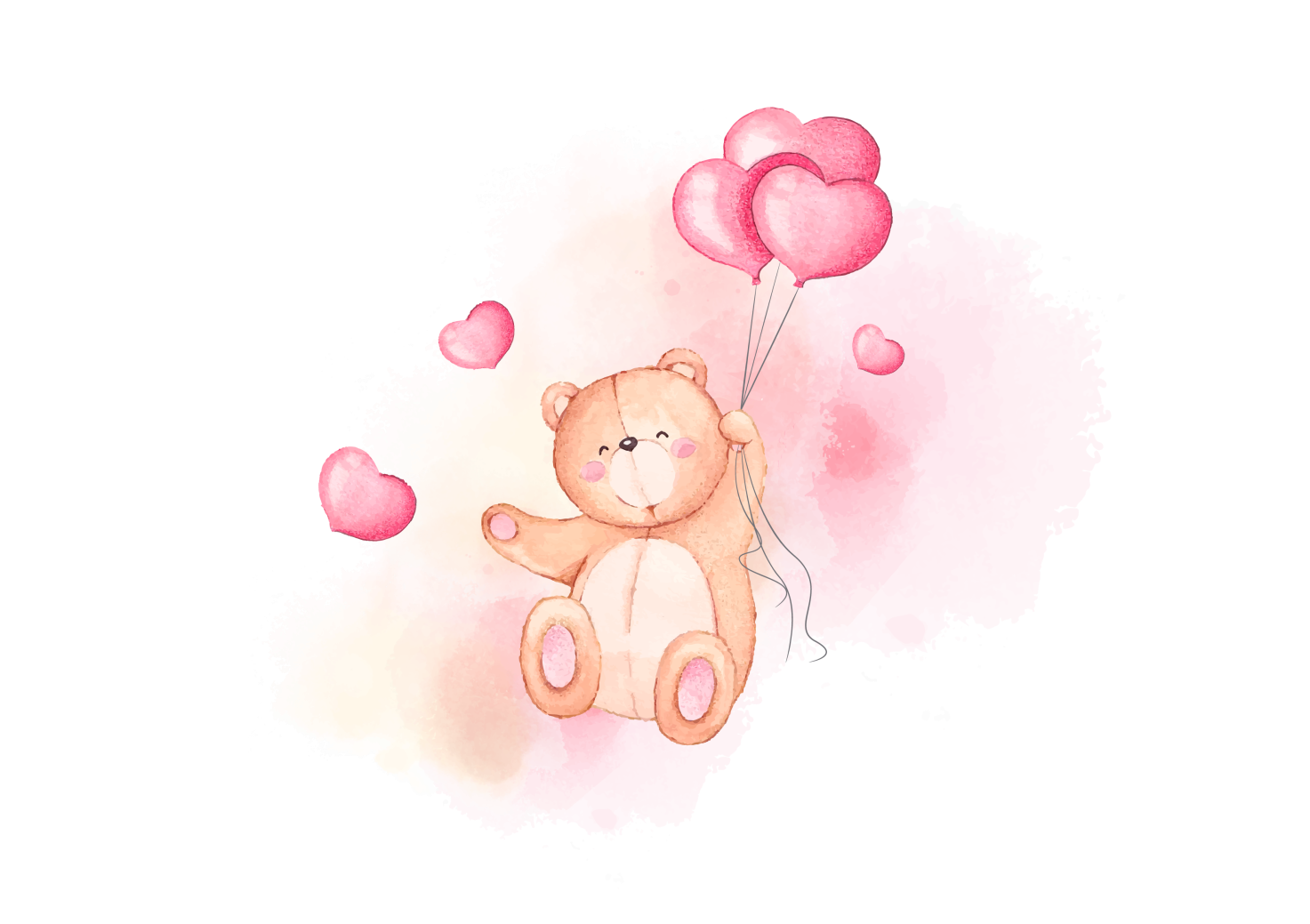 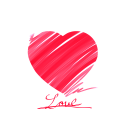 输入标题
输入标题
Please enter text here.Please enter text here.Please enter text here.Please enter text here.Please enter text here.Please enter text here
Please enter text here.Please enter text here.Please enter text here.Please enter text here.Please enter text here.Please enter text here
YOUR TITLE HERE
添加页面内容
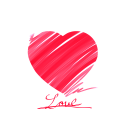 输入标题
输入标题
Please enter text here.Please enter text here.Please enter text here.Please enter text here.Please enter text here.Please enter text here
输入标题
Please enter text here.Please enter text here.Please enter text here.Please enter text here.Please enter text here.Please enter text here
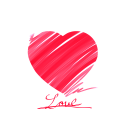 输入标题
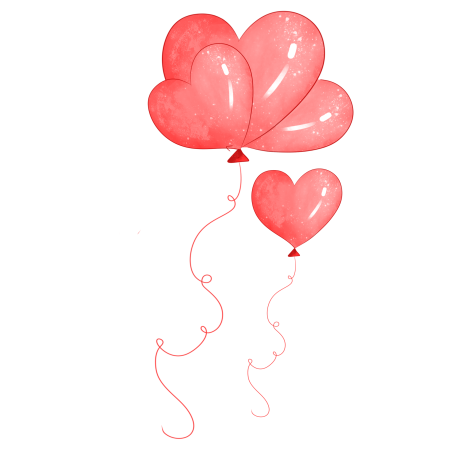 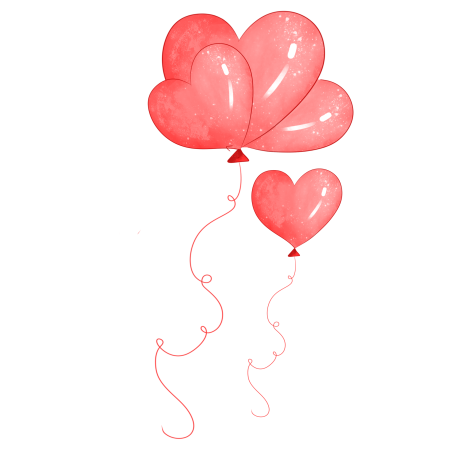 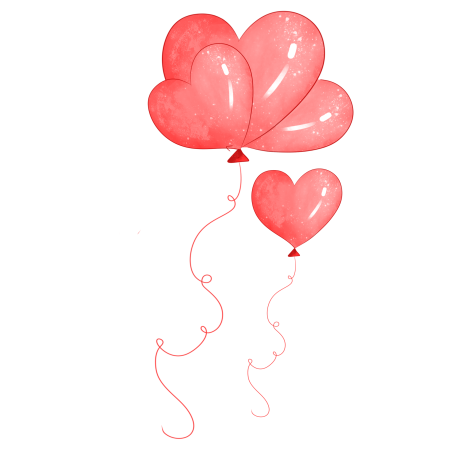 1
3
2
输入标题
输入标题
输入标题
Please enter text here.Please enter text here.Please enter text here.Please enter text here.
Please enter text here.Please enter text here.Please enter text here.Please enter text here.
Please enter text here.Please enter text here.Please enter text here.Please enter text here.
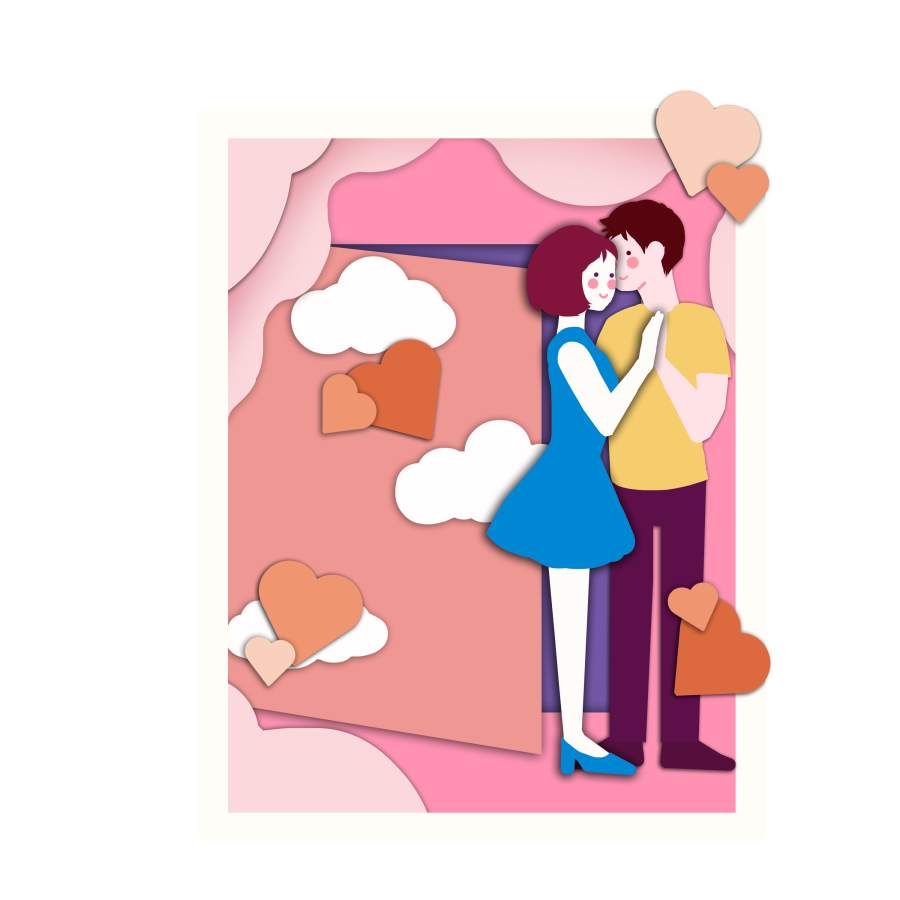 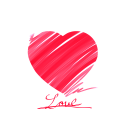 输入标题
输入标题
输入标题
Please enter text here.Please enter text here.Please enter text here.Please enter text here.Please enter text here.
Please enter text here.Please enter text here.Please enter text here.Please enter text here.Please enter text here.
输入标题
输入标题
Please enter text here.Please enter text here.Please enter text here.Please enter text here.Please enter text here
Please enter text here.Please enter text here.Please enter text here.Please enter text here.Please enter text here
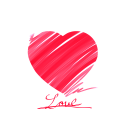 输入标题
01.输入标题
Please enter text here.Please enter text here.Please enter text here.Please enter text here.Please enter text here.Please enter text here
02.输入标题
Please enter text here.Please enter text here.Please enter text here.Please enter text here.Please enter text here.Please enter text here
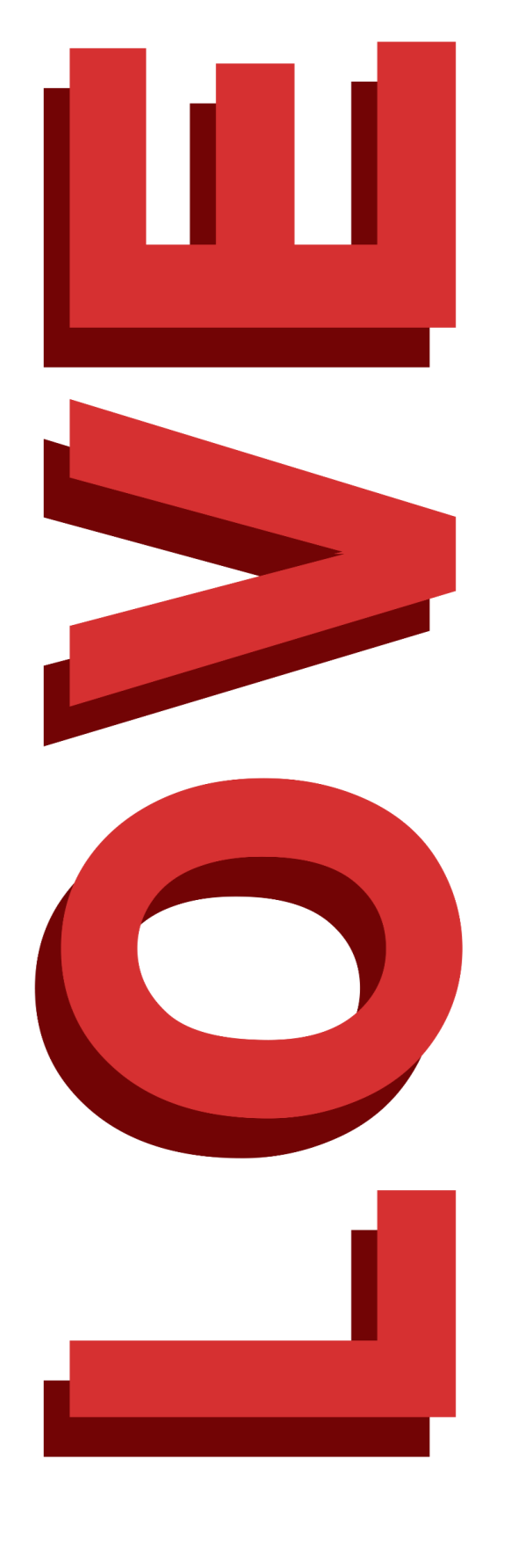 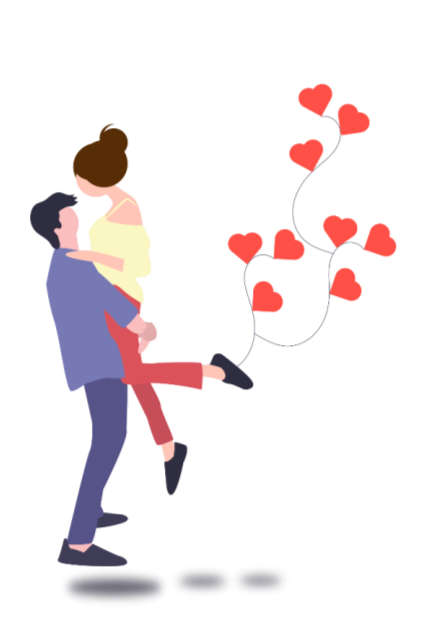 THANKS
2.14
谢谢欣赏
谢谢欣赏